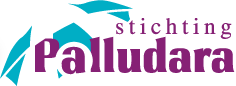 Handboek Mediawijsheid & Social Media
Juliana- en Wilhelminaschool.
Wat is Mediawijsheid?
De kennis, vaardigheden en de 
houding die mensen nodig hebben om 
bewust, kritisch en actief mee te doen in de 
Wereld van vandaag en morgen, waarin 
media een bepalende rol spelen. 

(Raad van cultuur, 2007)
Doelstellingen Stichting Palludara
We willen onze leerlingen bewust maken van sociale media. Er is afgesproken dat mediawijsheid in het curriculum wordt opgenomen van groep 7 en 8.
Elke school heeft daarom een mediaprotocol waarin wordt beschreven hoe de  mediawijze ict-coördinatoren Mediawijsheid binnen de school vormgeven.
In het mediaprotocol staat beschreven hoe de school Social Media inzet voor Profilering (PR) en Communicatie 
Alle scholen houden zich aan het “Privacyreglement verwerking leerling-gegevens van Stichting Palludara”
De 10 mediawijsheidscompetenties
B1 Inzicht hebben van de medialisering van de samenleving
B2 Begrijpen hoe media gemaakt worden
B3 Zien hoe media de werkelijkheid kleuren
G1 Apparaten, software en toepassingen gebruiken
G2 Oriënteren binnen media-omgevingen
C1 Informatie vinden en verwerken
C2 Content creëren
C3 Participeren in sociale netwerken
S1 Reflecteren op het eigen mediagebruik
S2 Doelen realiseren met media
Om onze leerlingen de 10 mediawijsheidscompenties bij te brengen gebruiken we de volgende materialen:
Diploma Veilig Internet van Kennisnet in groep 5 / 6
Week van de Mediawijsheid groep 7 / 8 (jaarlijks in November)
Presentaties maken. 
Opzoeken van informatie tijdens de zaakvakken. 
Kinderen werken met tekstverwerkingprogramma’s.
Onze ambitie met Social Media
Onze school wil de leerlingen leren omgaan met digitale informatie en het selecteren van betrouwbare en nuttige informatie op het internet. 
Daarom bieden leren wij onze leerlingen ICT-vaardigheden aan, zodat ze mediawijs kunnen omgaan met alles wat hun wordt aangeboden via internet.
[Speaker Notes: [Schoolnaam] is zich ervan bewust dat sociale media een onlosmakelijk onderdeel zijn van de huidige samenleving en de leefomgeving van haar leerlingen, hun ouders en andere belanghebbenden zoals o.a. omwonenden en de gemeente. 
[Schoolnaam] ziet het als haar verantwoordelijkheid om kinderen te leren de voordelen van sociale media te benutten alsmede de nadelen bespreekbaar te maken. Bovendien zien wij de kansen die sociale media bieden om schoolnaam te profileren in haar markt en om de communicatie met belanghebbenden toegankelijker en interactiever te maken.
<schoolnaam>biedt haar leerkrachten voldoende mogelijkheid (tijd, budget) om kennis van sociale media en de manier waarop deze ingezet kan worden in de leerontwikkeling, op peil te houden.]
Social Media Doelen
Voorbeelden:
We willen onze leerlingen en ouders betrekken bij de school, ook buiten de schoolmuren.
We willen ook digitaal ambassadeur zijn van waar de school voor staat.
We willen de docent / leerling communicatie zo optimaal mogelijk inrichten, zodat leerlingen altijd en overal een vraag kunnen stellen.
We willen dat onze school ook digitaal vertegenwoordigd wordt.
We willen de kinderen ICT-geletterdheid bijbrengen.
We willen het samenwerken bevorderen.
We willen de 21st century skills aanleren.
We willen de talenten van alle kinderen ontwikkelen.
[Speaker Notes: Profilering
[Schoolnaam] zet berichtgeving op sociale media in met het doel om positieve informatie te verspreiden over de (activiteiten) van schoolnaam of organisatie;
[Schoolnaam] monitort sociale media actief om de ervaringen van leerlingen en andere belanghebbenden met schoolnaam te vernemen;
[Schoolnaam] gaat naar aanleiding van deze ervaringen ‘in real life’ in gesprek om, waar mogelijk, de goede punten te versterken en de zwakke te verbeteren. Behalve in geval van onjuistheden wordt op negatieve discussies niet gereageerd via sociale media;
[Schoolnaam] vraagt toestemming van ouders voor het publiceren van foto-, film- en geluidsopnamen van schoolgerelateerde situaties (projectweek, schoolreisje etc.) op sociale media.]
Facebook
Adres: www.facebook.com/koninginwilhelminaschoolsneek 
            www.facebook.com/Julianaschool.sneek 

Rol: 
Onze Facebook-pagina is de centrale plek op social media waar we het gesprek met ouders en leerlingen aangaan. We delen hier leuke en handige informatie over onze school. 

Beheerder: directie en ICT-Coördinatoren

Contact: douwegreidanus@palludara.nl & sitalangendijk@palludara.nl
Twitter
Adres: www.twitter.com/Wilhelminaschool8606

Rol: 
Onze Twitter-pagina is de centrale plek op social media waar we ouders en leerlingen op de hoogte willen houden van actuele zaken die op school spelen. Dit is meer als reminder met verwijzingen naar onze website of Facebookpagina.

Beheerder: directie en ICT-coordinator. 

Contact: sitalangendijk@palludara.nl
Youtube
De school heeft geen eigen youtube kanaal.
Social Media tips
Gezond verstand
Of je nu iets retweet, ‘liked’ of ergens een reactie op plaatst, de manier waarop we dagelijks met elkaar omgaan is ook digitaal van toepassing.
Op internet kijkt iedereen mee en kunnen uitspraken en reacties al snel een eigen leven gaan leiden. 
Je reageert niet alleen vanuit jezelf, maar als je iets met school te maken hebt, worden je uitspraken ook met onze organisatie verbonden.
Positief
Als school willen we graag samen op een positieve manier bouwen aan goed onderwijs. Negatieve reacties via Social Media passen hier dan ook niet goed bij.
Wat u niet wilt dat u geschiedt …
Als je via Social Media reageert zoals je ook zelf benaderd zou willen worden, zal dit vrijwel nooit beledigend of negatief zijn.
We blijven veranderen
Social Media blijven veranderen. 

Er komen nieuwe kanalen bij. Daarom blijven we dit handboek aanpassen en aanvullen. 

Suggesties voor verbetering en aanvullingen zijn altijd welkom.
Privacyreglement verwerking leerling-gegevens
Stichting Palludara  heeft het modelprivacyreglement als basis genomen voor het beleid t.a.v. het omgaan met vertrouwelijke en privacygevoelige leerling-gegevens. Stichting Palludara heeft in het kader van informatiebeveiliging dan ook een aantal initiatieven genomen om voor een “passend beveiligingsniveau” te zorgen. 

Zo zijn er procedures voor gegevensopslag, verwerking en uitwisseling ontwikkeld en is de toegang tot vertrouwelijke digitale en fysieke leerling-gegevens beveiligd. Tevens worden de medewerkers structureel voorgelicht t.a.v. het opslaan, verwerken en omgaan met privacygevoelige en vertrouwelijke informatie en is met externe bewerkers een bewerkersovereenkomst afgesloten. Daarnaast worden  ouders voorgelicht over de gegevens opslag van hun kinderen.  

Zie voor meer informatie het Privacyregelement verwerking leerlinggegevens van Stichting Palludara